KUZEM
ÖZEL AMASYA KUTLUBEY KOLEJİ İLKOKULU 

UZAKTAN EĞİTİM MERKEZİ
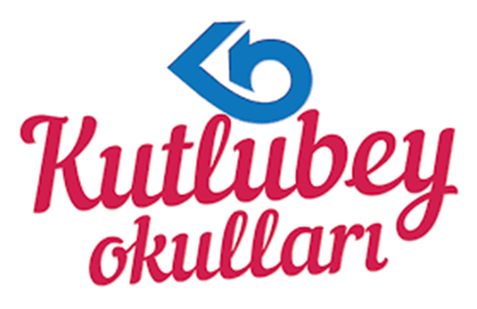 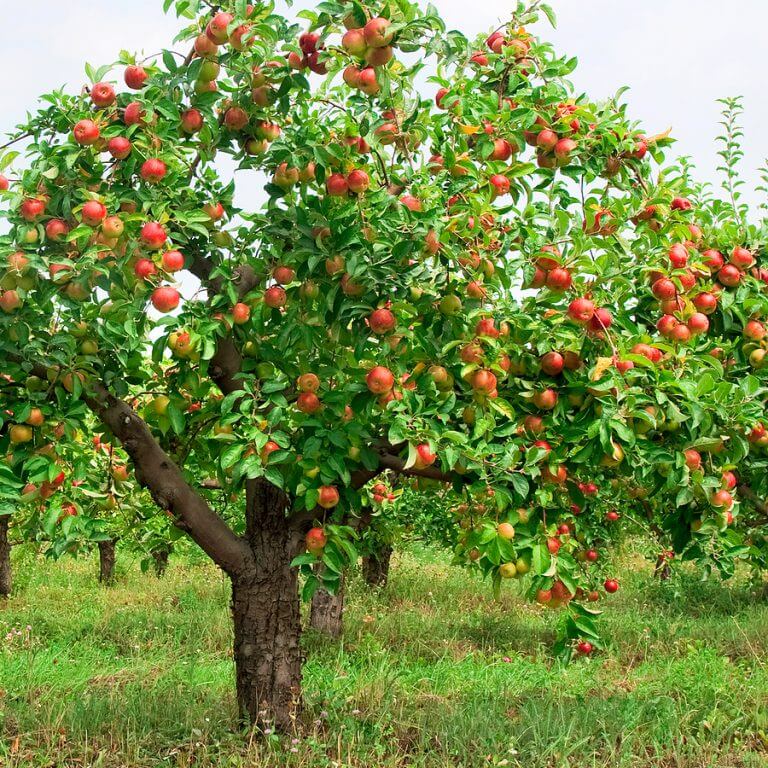 MEYVE VEREN AĞAÇ TAŞLANIR
Bilgili, hünerli, işinde başarılı olan kimseler kıskanılır, eleştirilir ve işlerini yapmaları zorlaştırılır
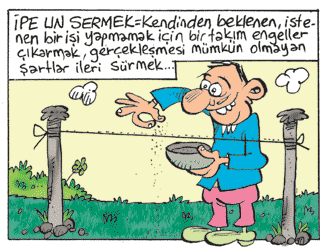 İPE UN SERMEK  Geçersiz birtakım nedenler ileri sürerek istenilen işi yapmaktan kaçınmak.
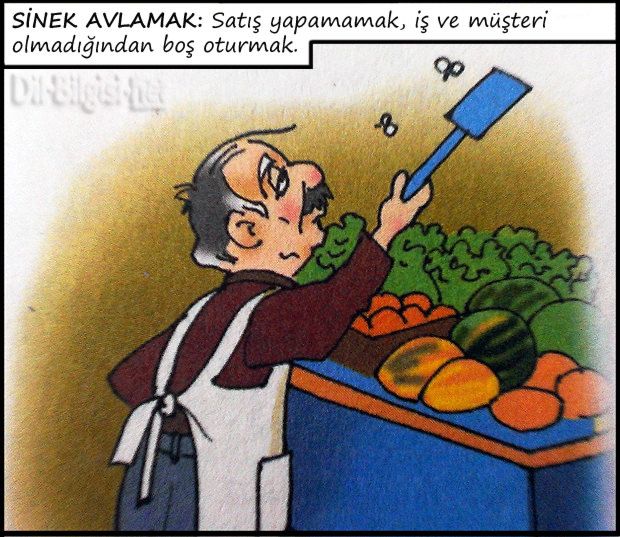 SİNEK AVLAMAK Satış yapamamak, müşterisi olmayıp boş oturmak.
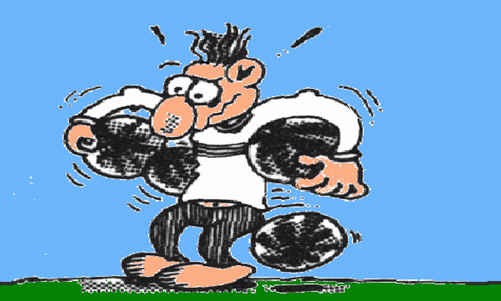 BİR KOLTUĞA İKİ KARPUZ SIĞMAZ   Aynı zamanda birden çok işle ilgilenmek başarı için sakıncalıdır.
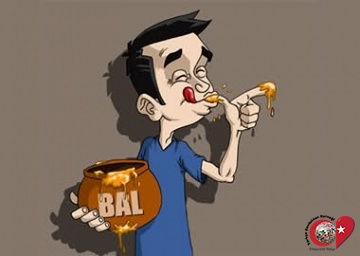 BAL TUTAN PARMAĞINI YALAR  "İmkânları geniş bir işin başında bulunan kimse bu imkanlardan az da olsa yararlanır."
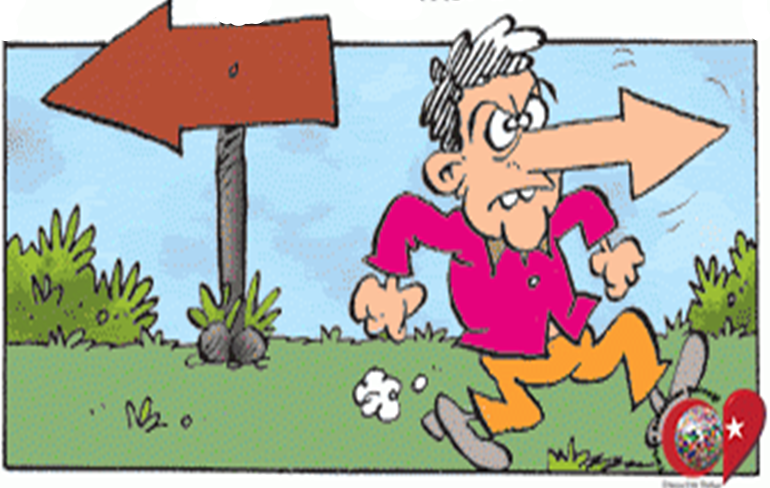 BURNUNUN DİKİNE GİTMEKÖğüt dinlemeyerek kendi bildiği gibi davranmak
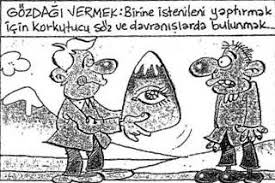 GÖZ DAĞI VERMEK

Birine istenileni yaptırmak için korkutucu söz ve davranışlarda bulunmak, tehdit etmek.
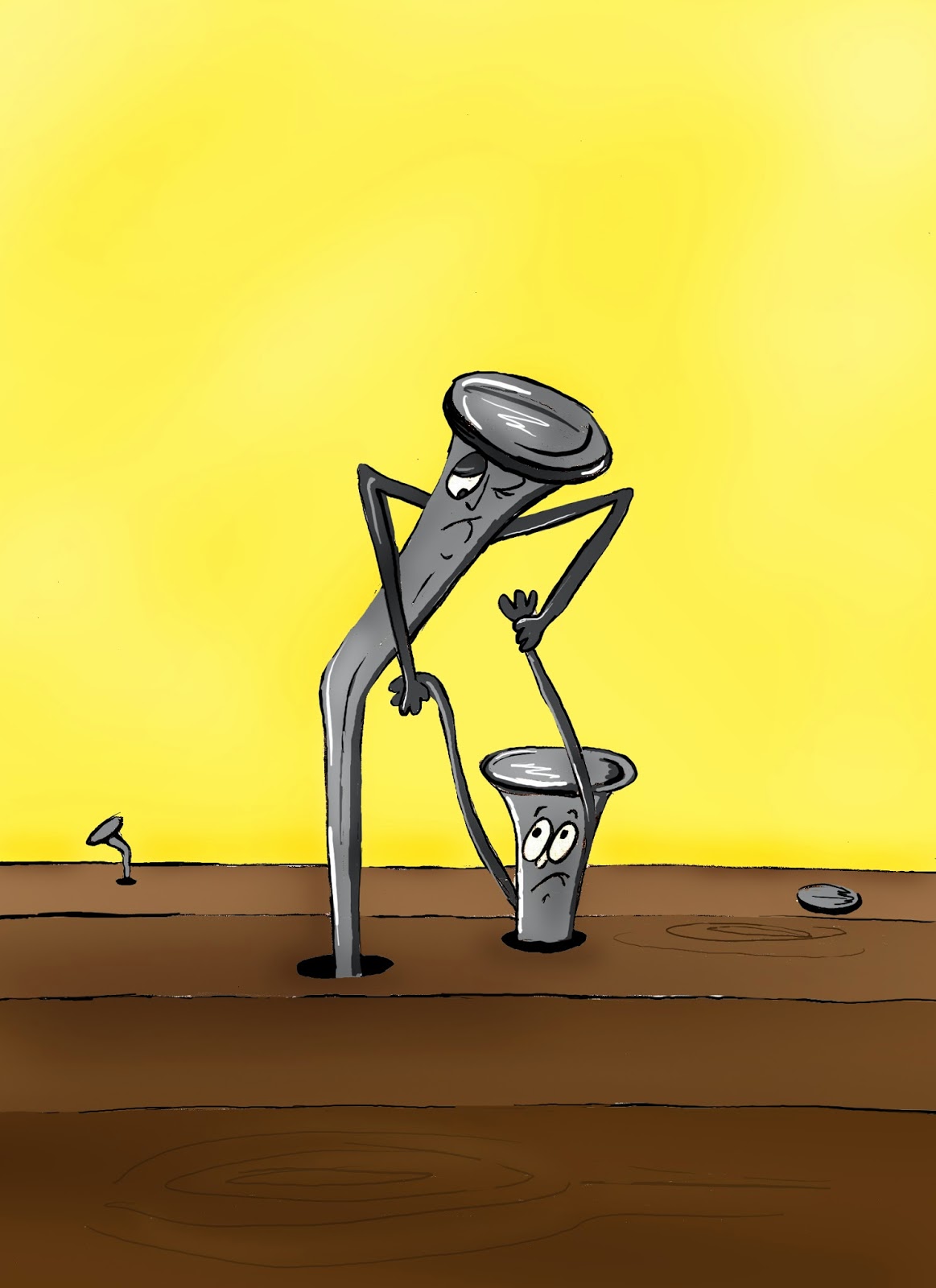 ÇİVİ ÇİVİYİ SÖKERGüçlü bir şey, kendisi güçlü olan başka bir şeyle veya durumla etkisiz bırakılır.
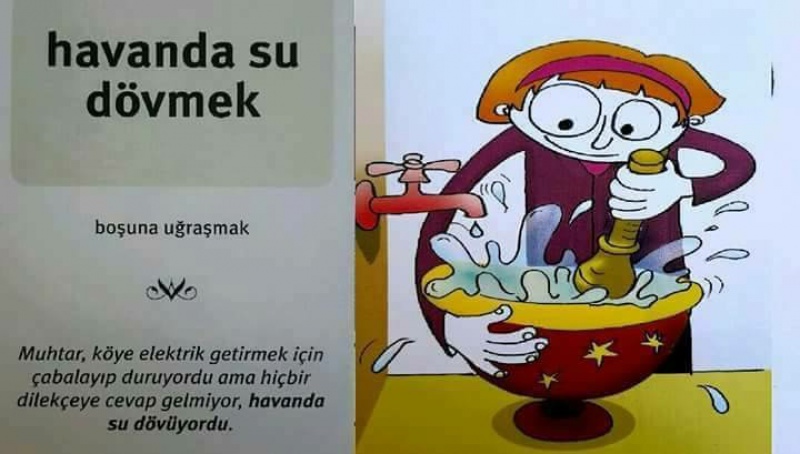 HAVANDA SU DÖVMEK  Bir şey için boşuna uğraşmak.
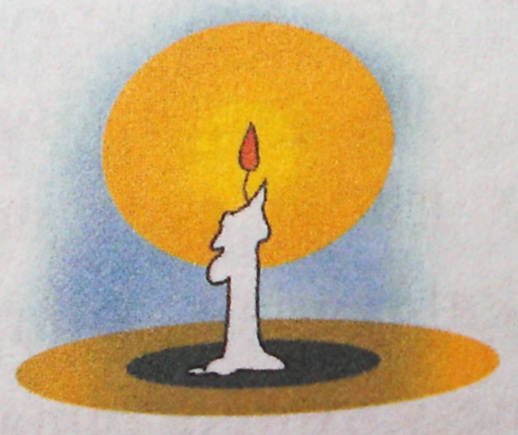 MUM DİBİNE IŞIK VERMEZ Bir kimse, başkalarına bol bol yaptığı yardımı kendi yakınlarına yapmaz.
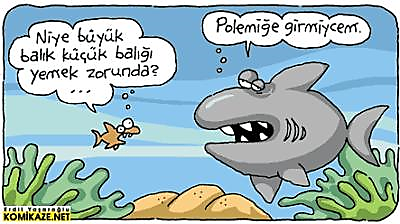 BÜYÜK BALIK KÜÇÜK BALIĞI YUTARGüçlü olan kendinden güçsüzü ya ezer ya yok eder ya da kendisine bağlı kılar.
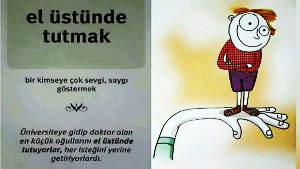 EL ÜSTÜNDE TUTMAK   Bir kimseye çok saygı ve sevgi göstermek.
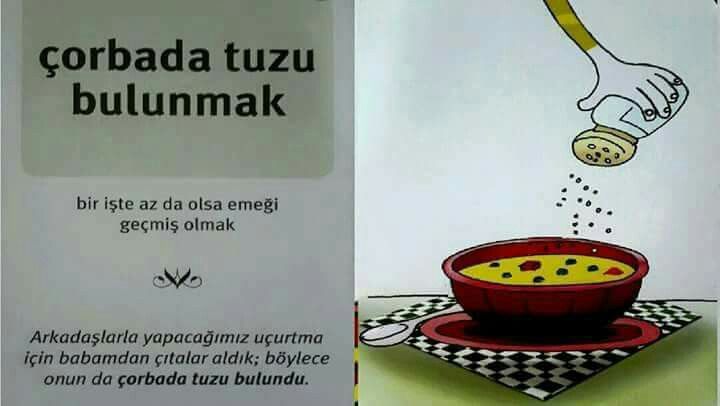 ÇORBADA TUZU BULUNMAK

Bir iş veya görevde az da olsa emeği geçmiş olmak
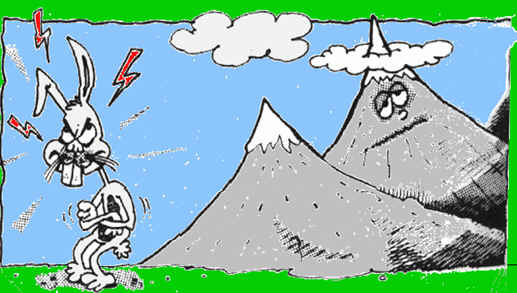 TAVŞAN DAĞA KÜSMÜŞ DE DAĞIN HABERİ OLMAMIŞ

Önemsiz kişi, önemli kişiye küsse önemli kişinin umurunda bile olmaz.
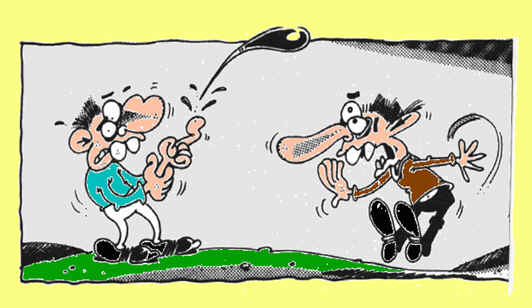 AKACAK KAN DAMARDA DURMAZ


Bir zarara uğramak, kaderimizde varsa, ne yaparsak yapalım, bunun önüne geçemeyiz.
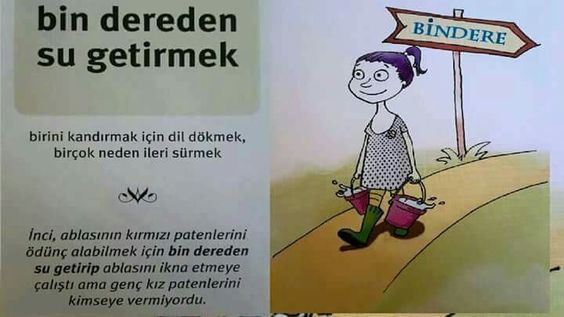 BİN DEREDEN SU GETİRMEK


Birini kandırmak için birçok sebep ileri sürmek, dil dökmek.
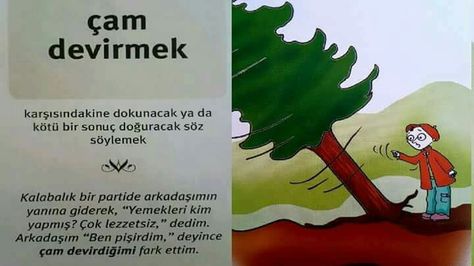 ÇAM DEVİRMEK


Karşısındakine dokunacak veya kötü bir sonuç doğuracak söz söylemek
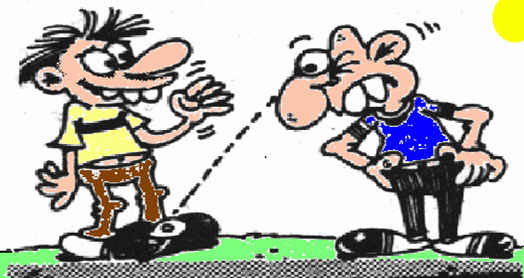 DOST BAŞA, DÜŞMAN AYAĞA BAKAR

   Dosta karşı da düşmana karşı da güzel giyinmek gerektir. Çünkü dost, yükselmesini görmek istediği başımıza; düşman, kaymasını beklediği ayağımıza bakar.
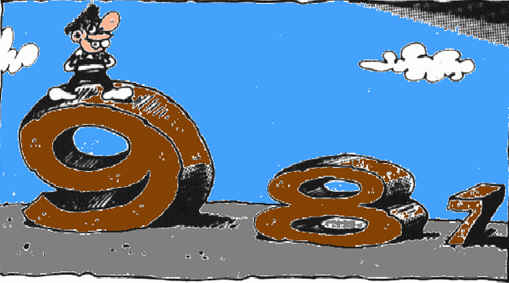 ADI ÇIKMIŞ DOKUZA İNMEZ SEKİZE



Birinin bir kere adı çıktıktan sonra onun hakkındaki yaygın inanç artık kolay kolay düzelemez.
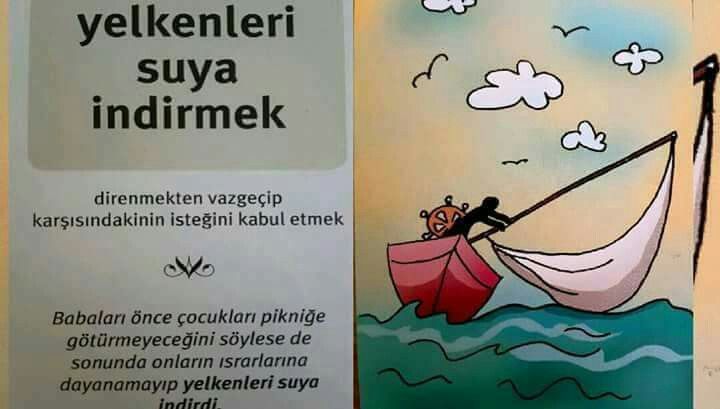 YELKENLERİ SUYA İNDİRMEK

Direnmekten vazgeçip karşısındakinin dediğini benimsemek, kabul etmek
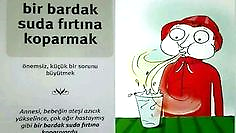 Bir bardak suda fırtına koparmak


Önemsiz, küçük bir sorunu büyütmek
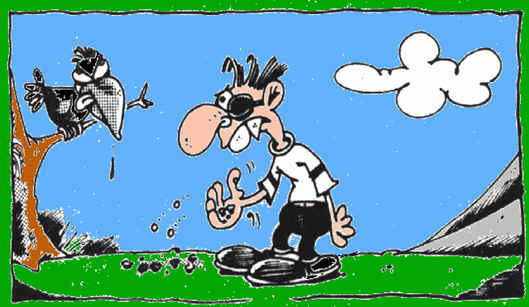 Besle kargayı 
oysun gözünü

Kıymet bilmez kişiler kendilerine yapılan iyiliğe, kötülükle karşılık verebilirler.
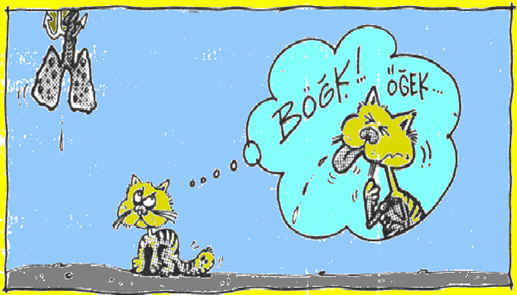 KEDİ  UZANAMADIĞI  CİĞERE  MURDAR (PİS)  DERMİŞ
 

Kişi, elde edemediği şeyi istemiyormuş, beğenmiyormuş gibi görünür.
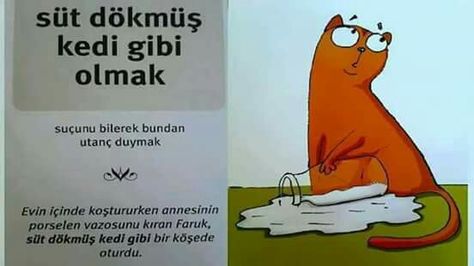 SÜT DÖKMÜŞ KEDİ GİBİ OLMAK


    Suçunu bilerek bundan utanmak.
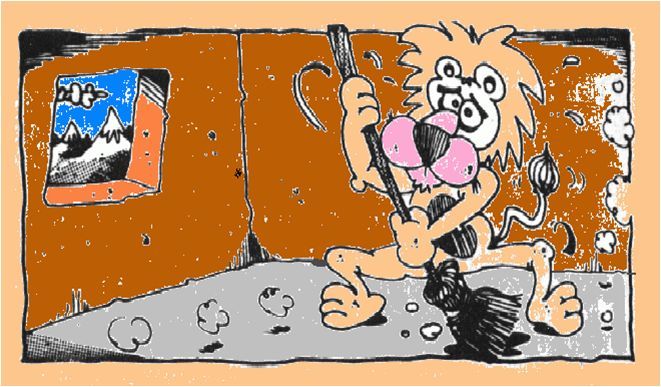 ASLAN YATTIĞI YERDEN BELLİ OLUR



Bir insanın kişiliği, oturup yattığı yerin temizliğinden, düzeninden anlaşılır.
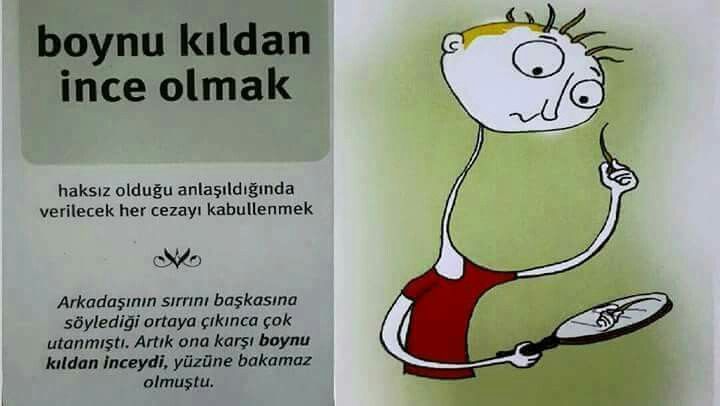 BOYNU KILDAN İNCE OLMAK


Haksız olduğu anlaşıldığında verilecek her türlü cezayı kabullenmek
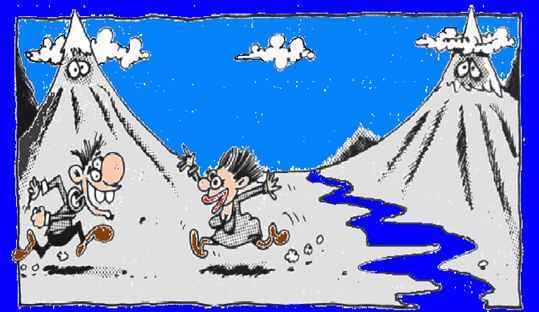 DAĞ DAĞA KAVUŞMAZ İNSAN İNSANA KAVUŞUR


Ne kadar uzak düşmüş olurlarsa olsunlar, insanlar günün birinde birbirleriyle karşılaşabilirler.
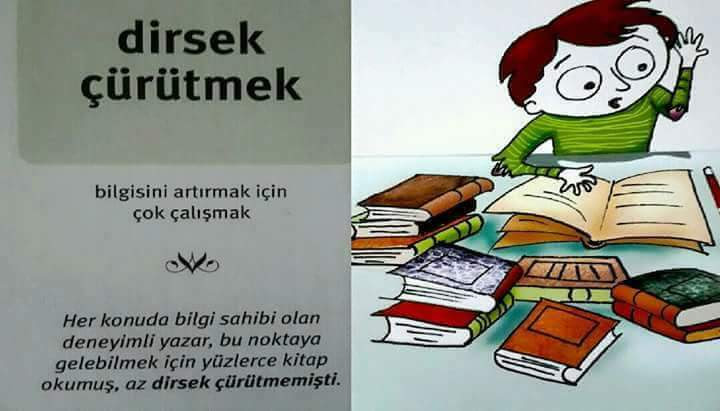 DİRSEK ÇÜRÜTMEK


Bilgisini artırmak için çok çalışmak
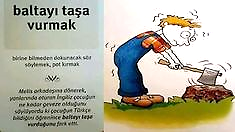 BALTAYI  TAŞA VURMAK

Farkında olmayarak birine dokunacak sözler söylemek, pot kırmak
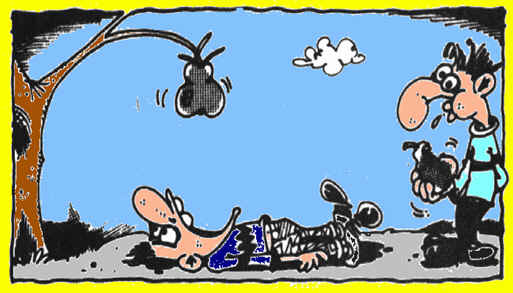 ARMUT PİŞ AĞZIMA DÜŞ




Bir işe emek harcamaksızın onun kendiliğinden olmasını bekleyenlerin durumunu anlatır.
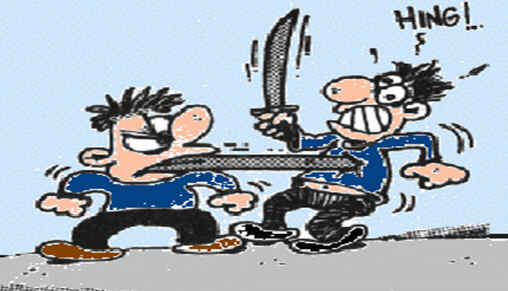 DİL KILIÇTAN KESKİNDİR


Konuşmalarına dikkat etmeyen, sert ve kırıcı konuşan kişiler, sözleriyle büyük düşmanlıklara yol açabilirler. 
Çevresindeki insanlarda kılıç yarasından daha derin yaralar açabilirler
4 / B SINIFI

DİNLEDİĞİNİZ İÇİN TEŞEKKÜR EDERİM
Hem Kendi Sağlığınız İçin
Hem de Sevdiklerinizin Sağlığı İçin

EVDE KALIN